Les arbres du collège
Enora, Nina, Mariam, Malika et Manon
Le plan
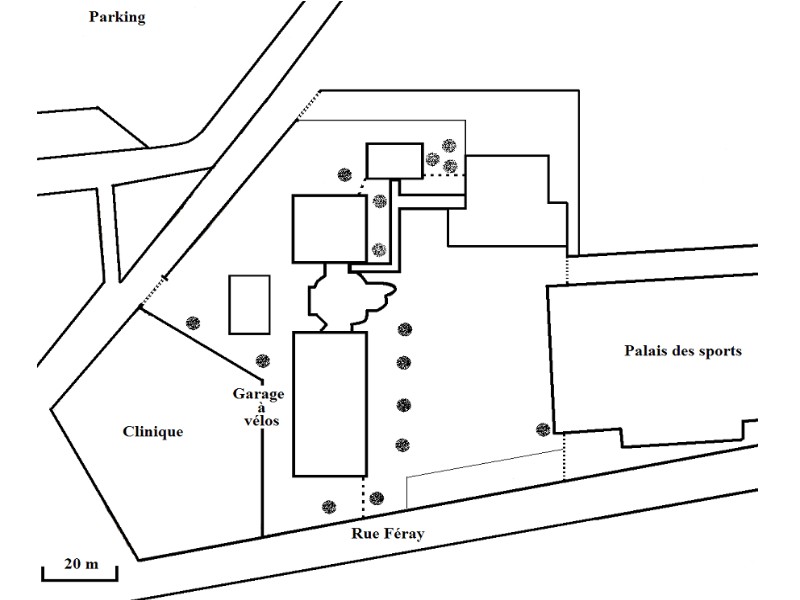 4
8
4
6
7
3
1
2
3
5
Le laurier
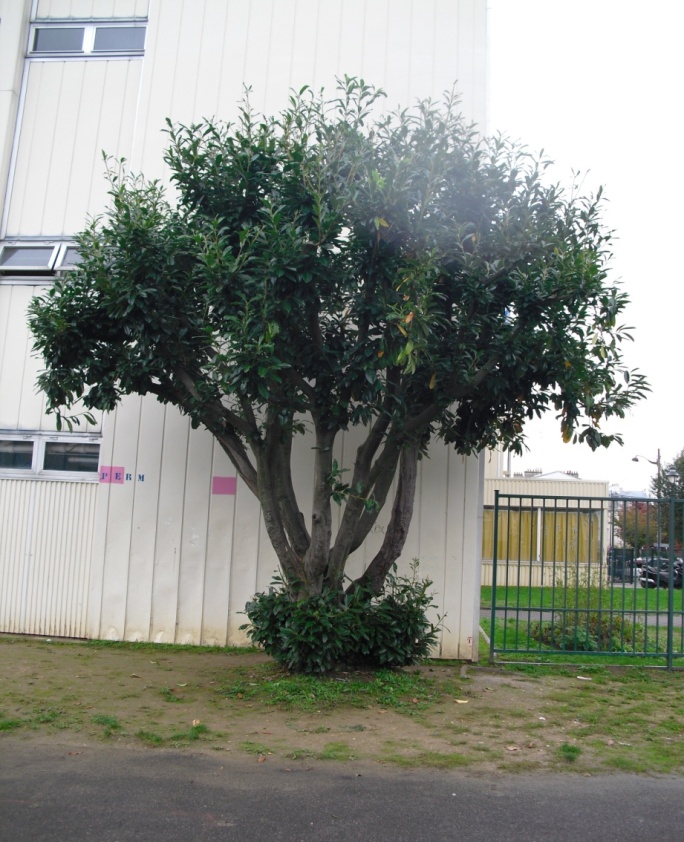 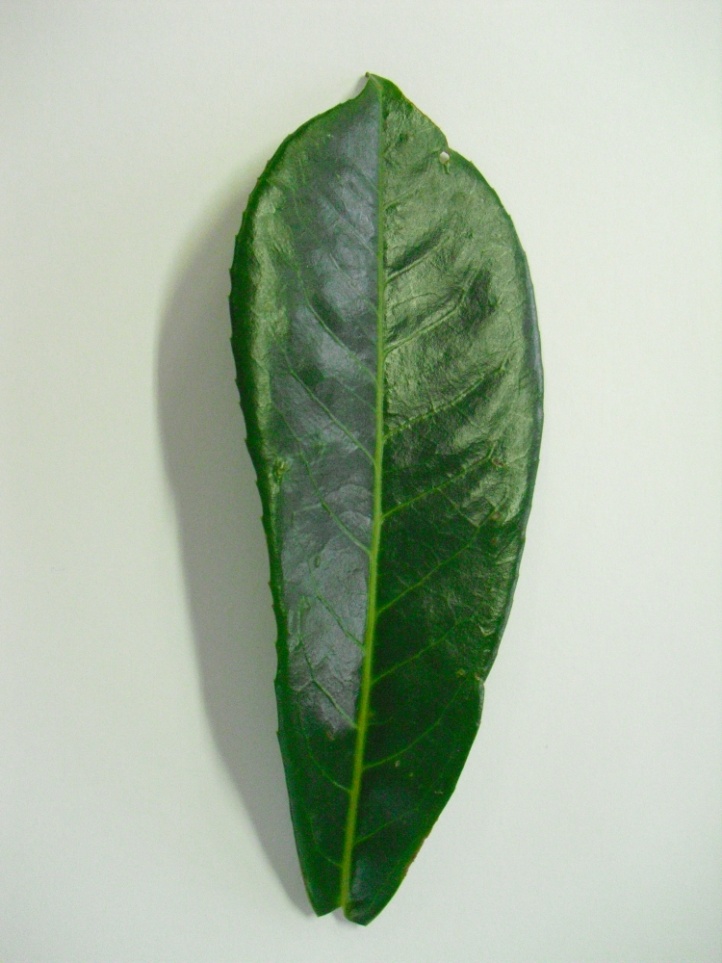 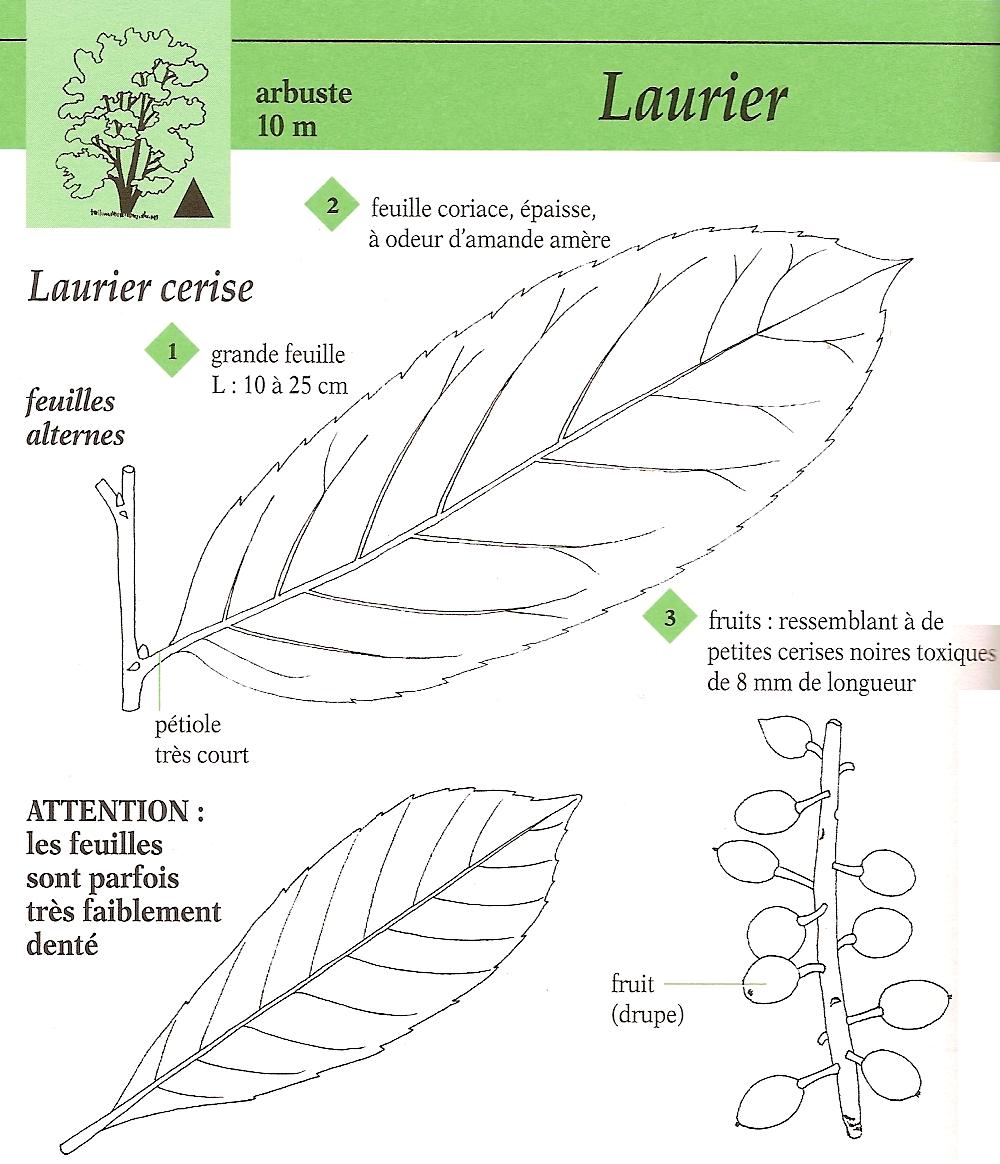 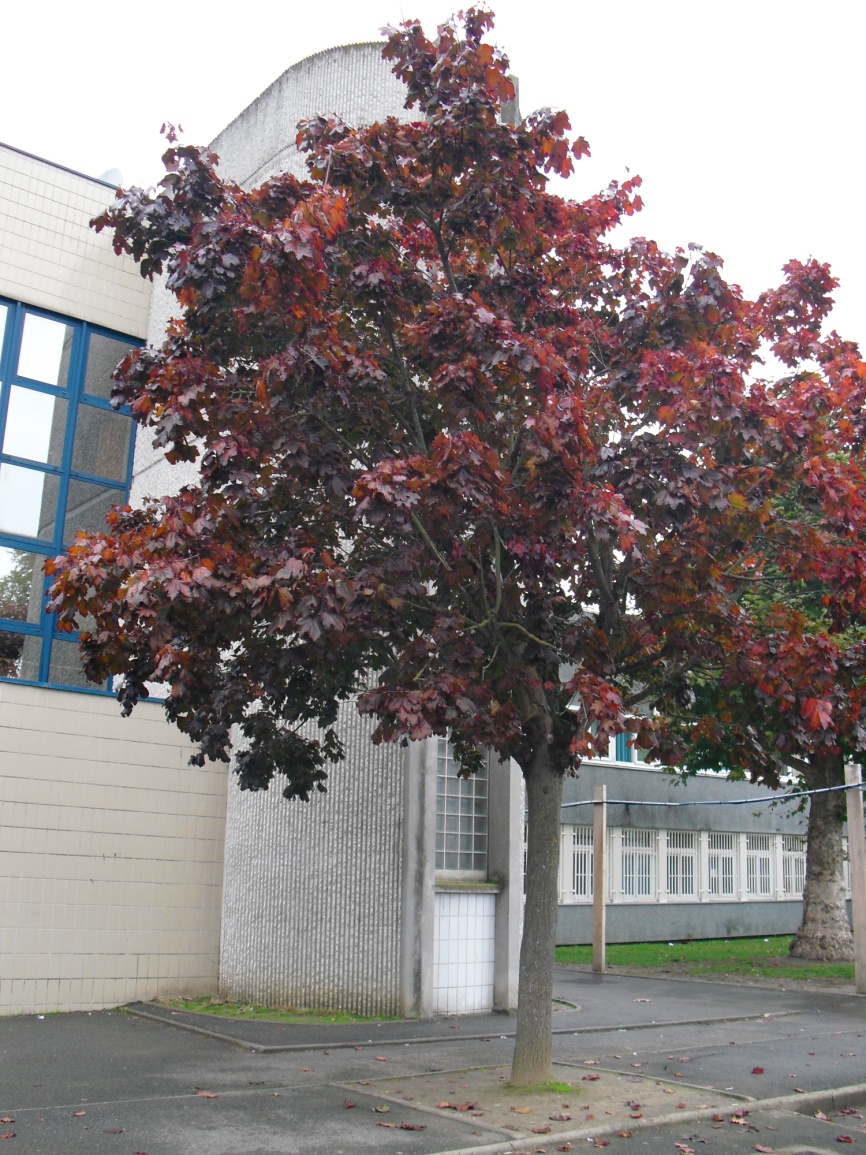 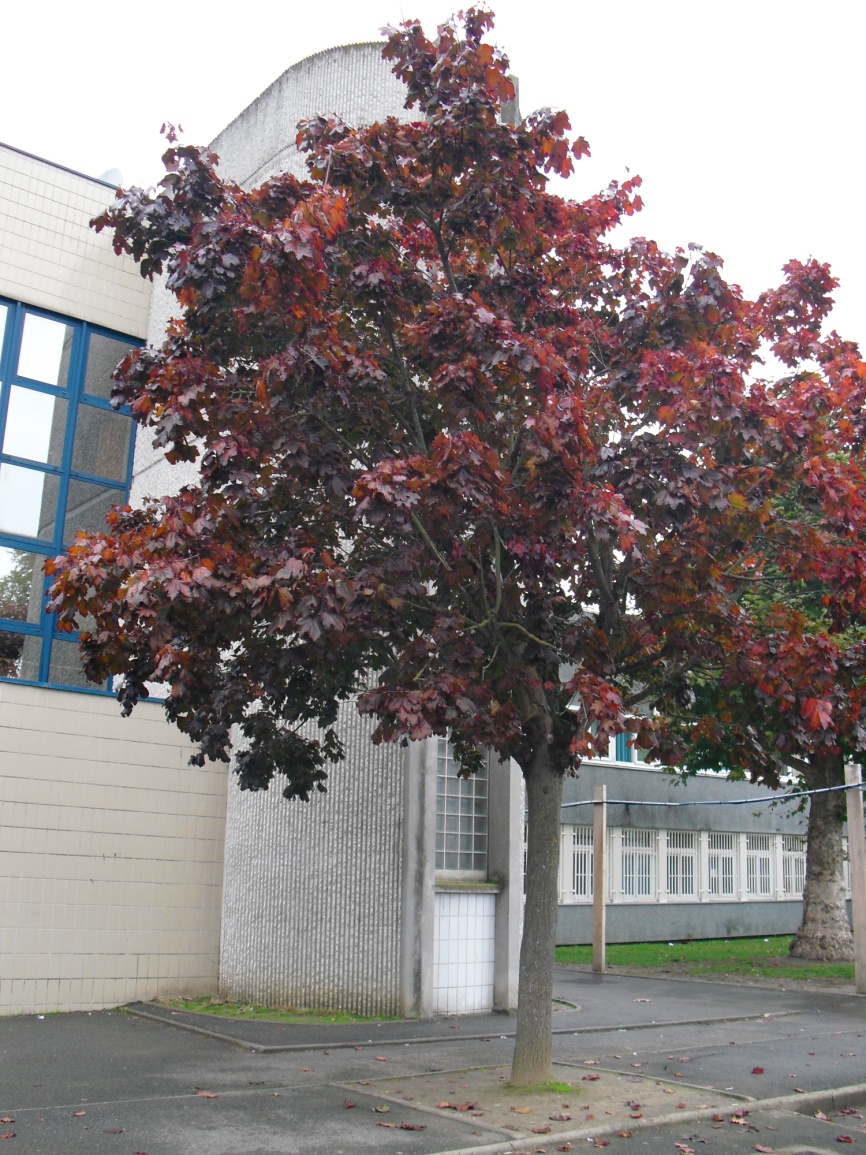 L’érable.
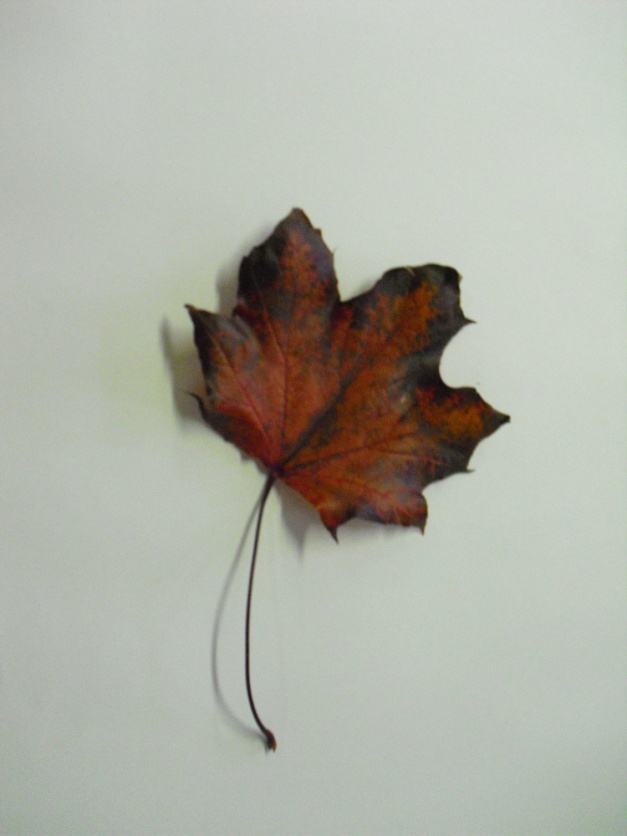 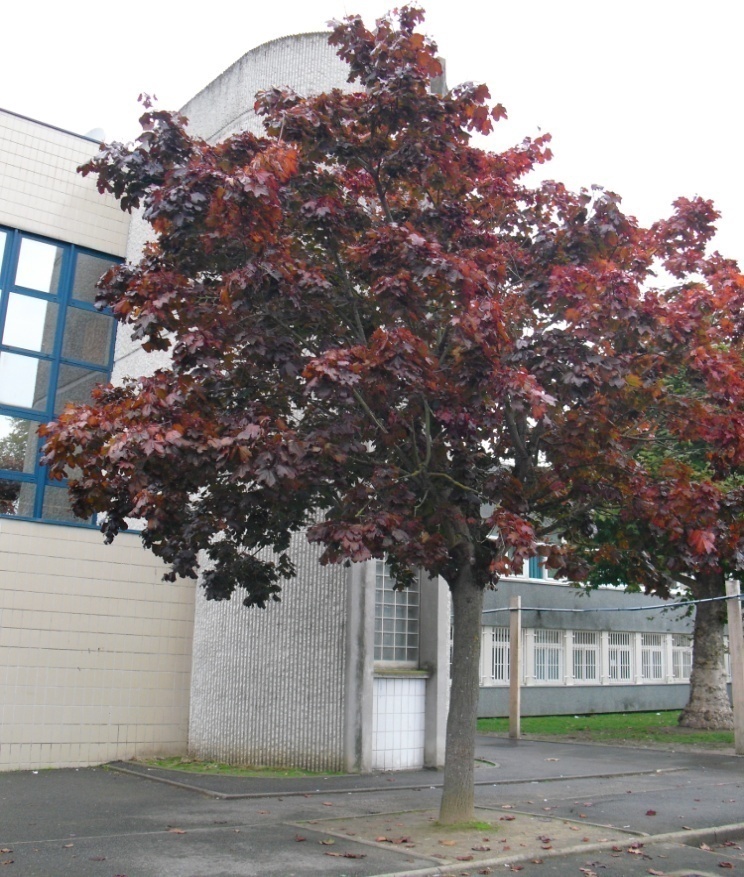 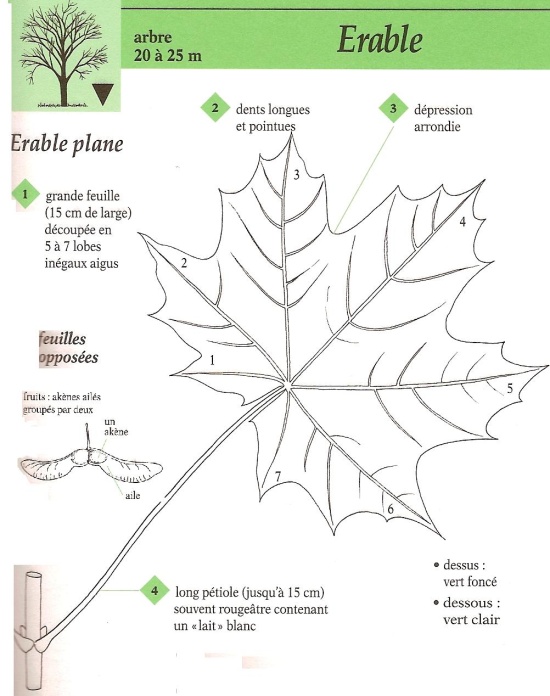 Enora, Nina, Mariam, Malika et Manon
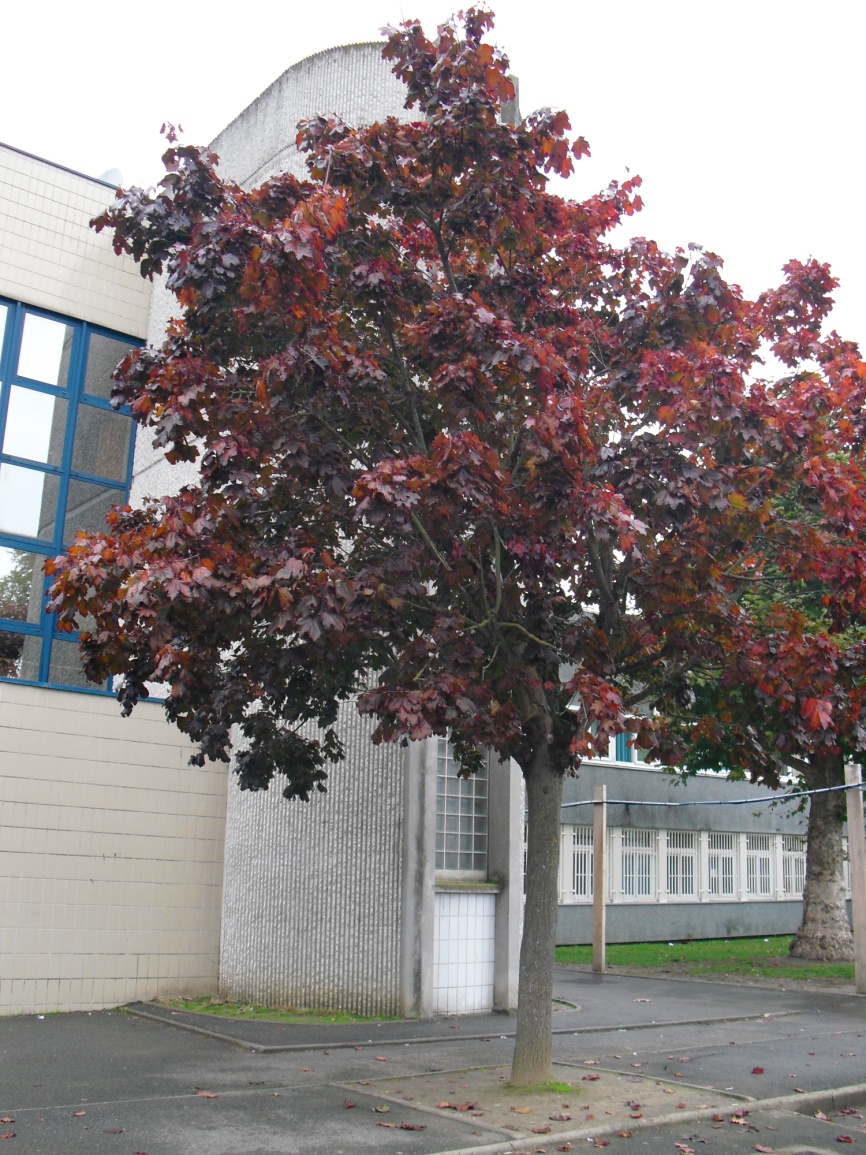 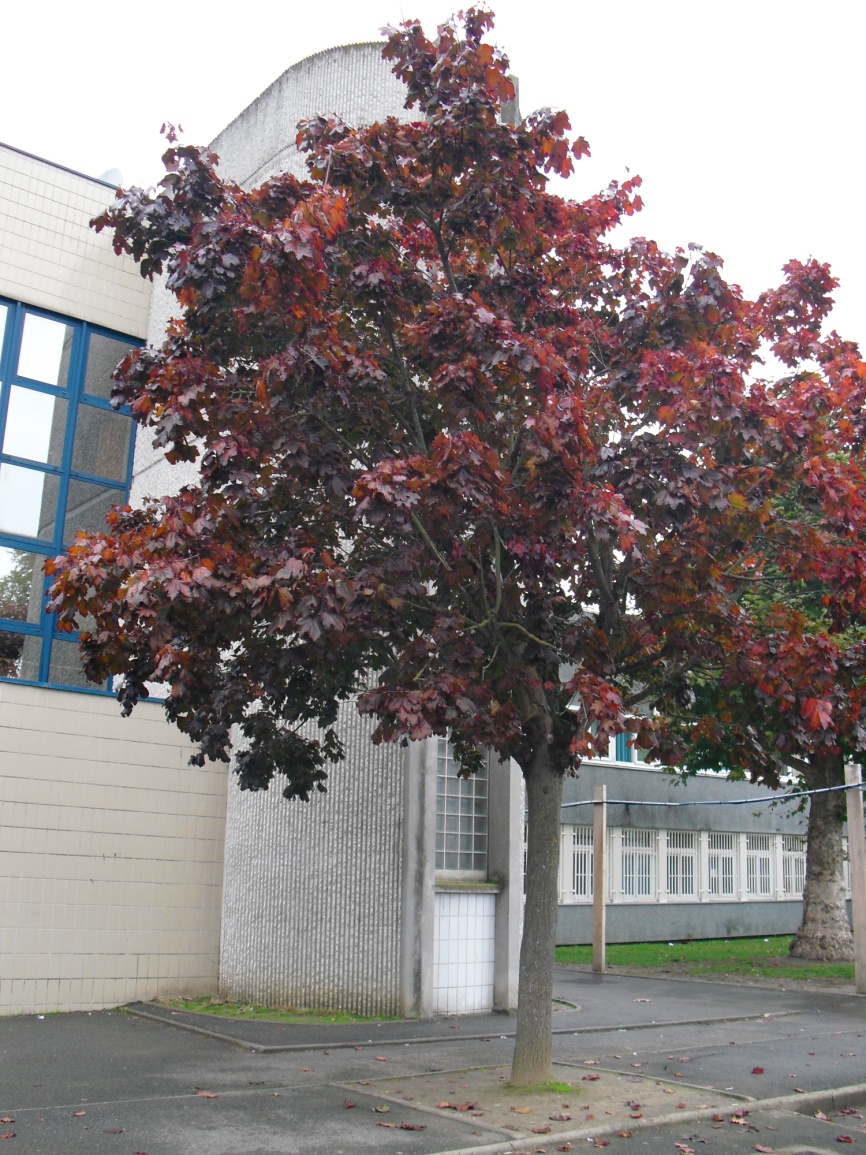 Le  peuplier
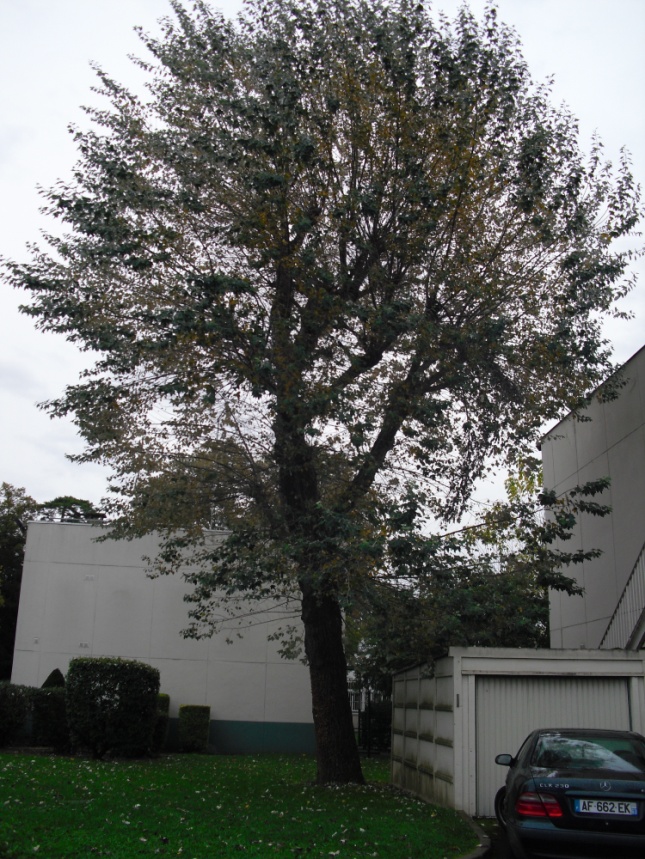 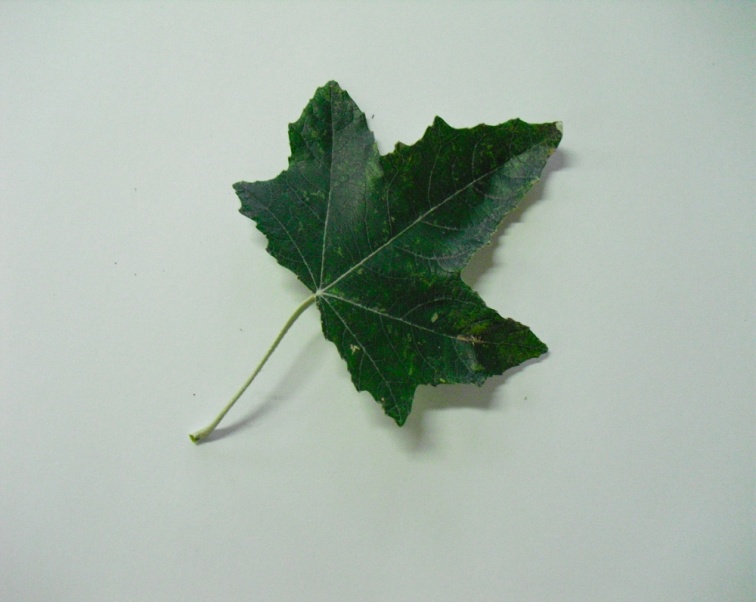 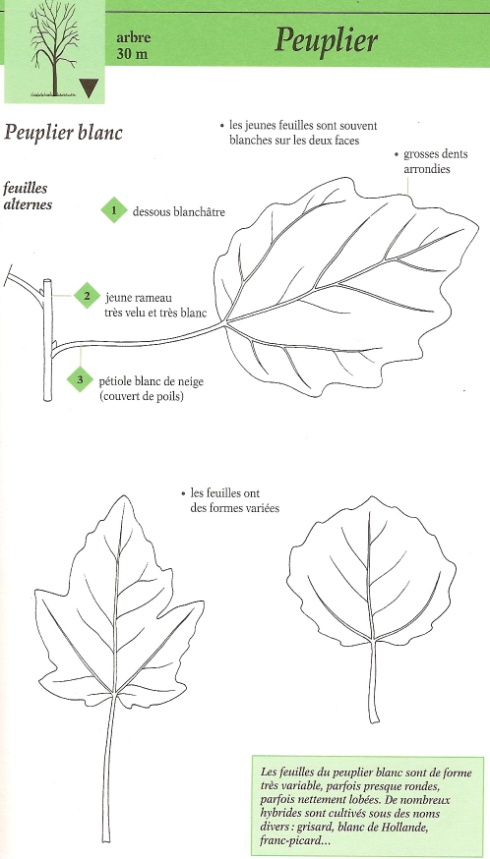 Enora, Nina, Mariam, Malika et Manon
Le cerisier
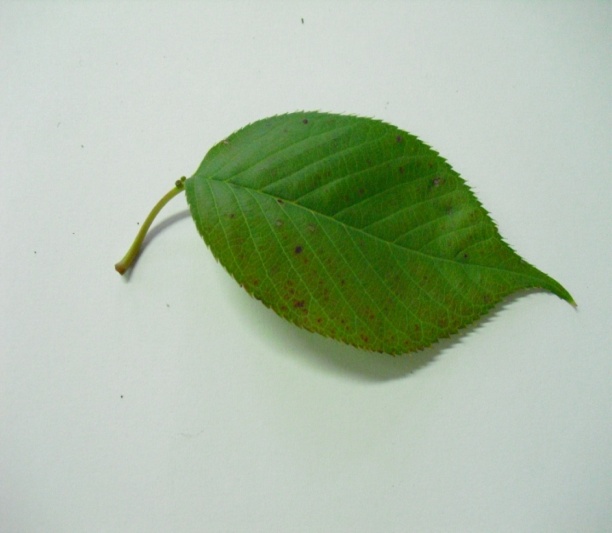 Enora, Nina, Mariam, Malika, Manon
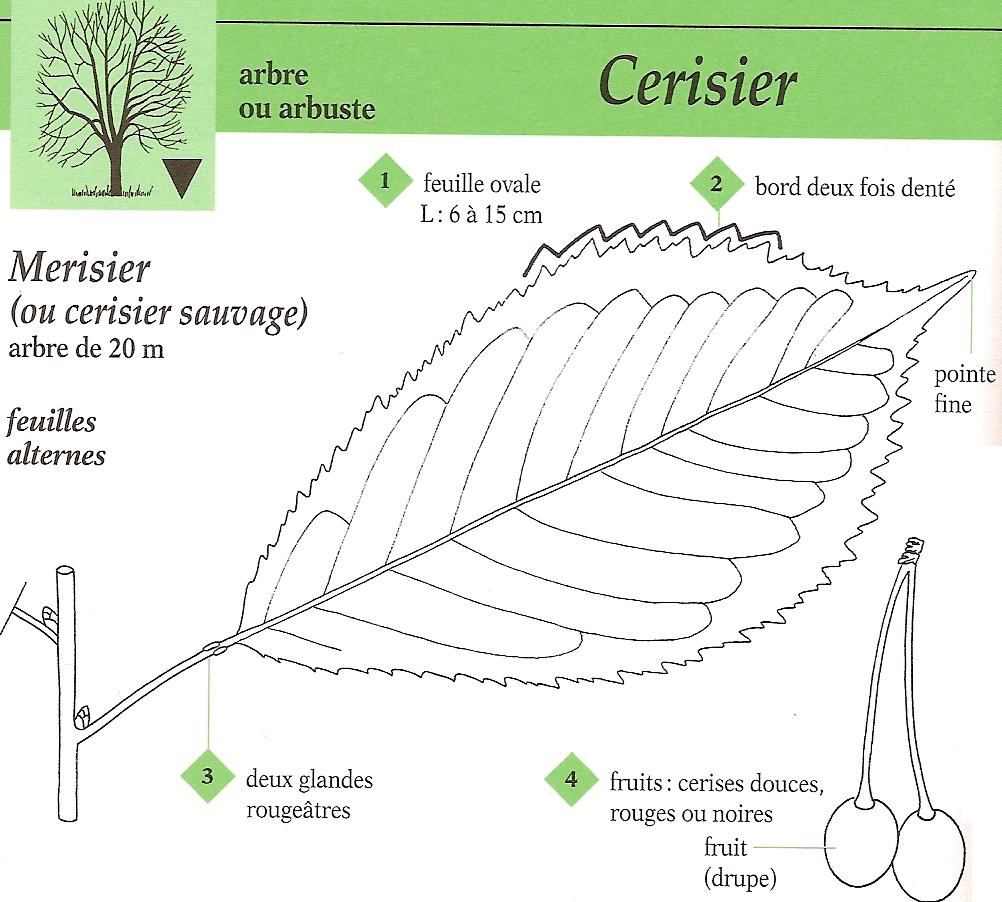 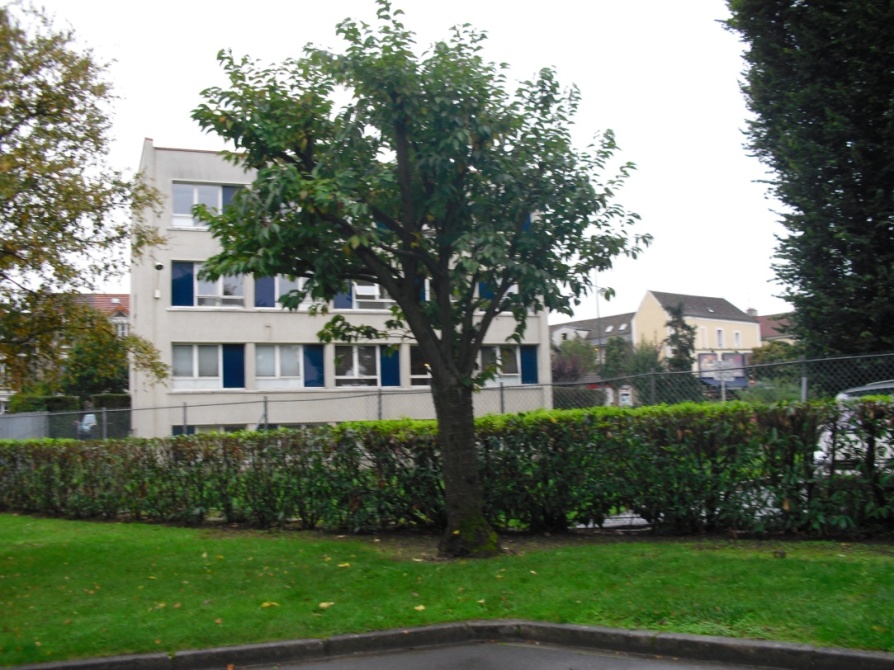 Le  prunier
Enora, Nina, Mariam, Malika, Manon
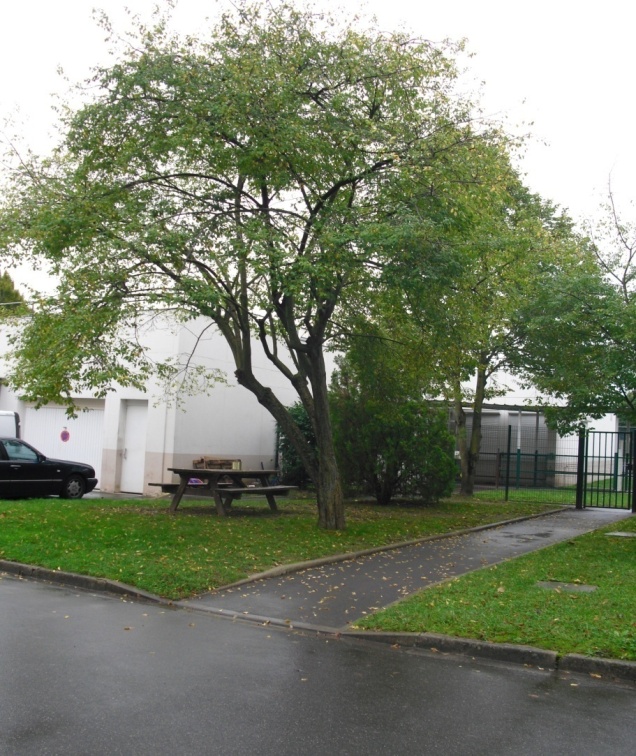 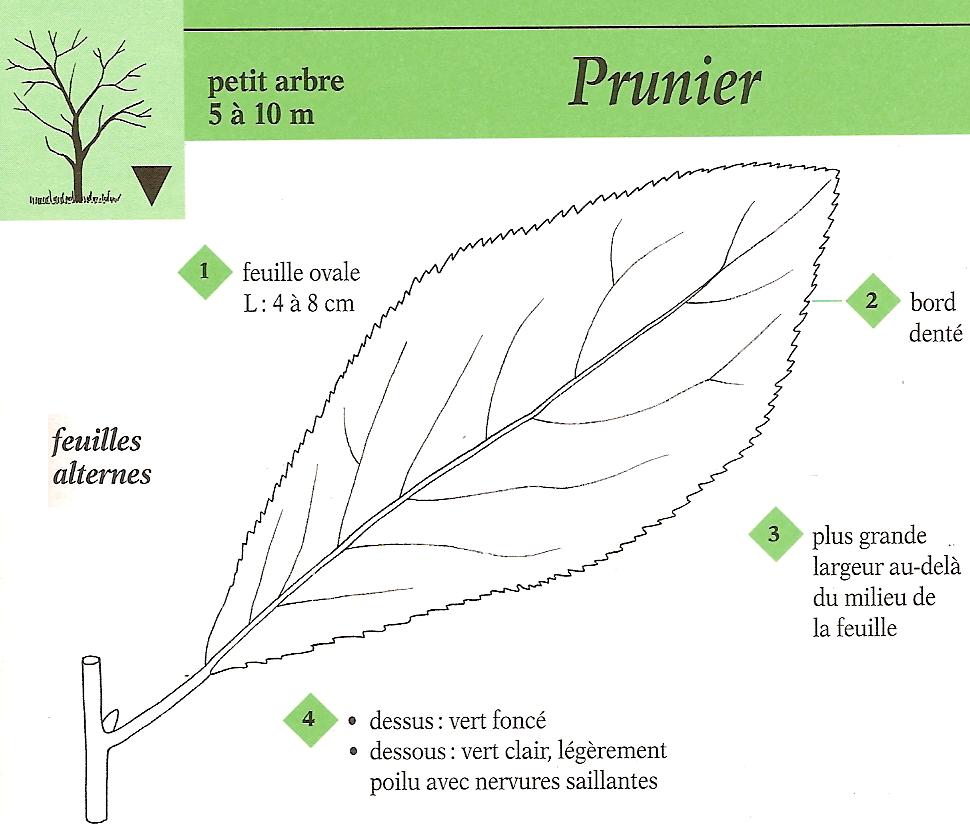 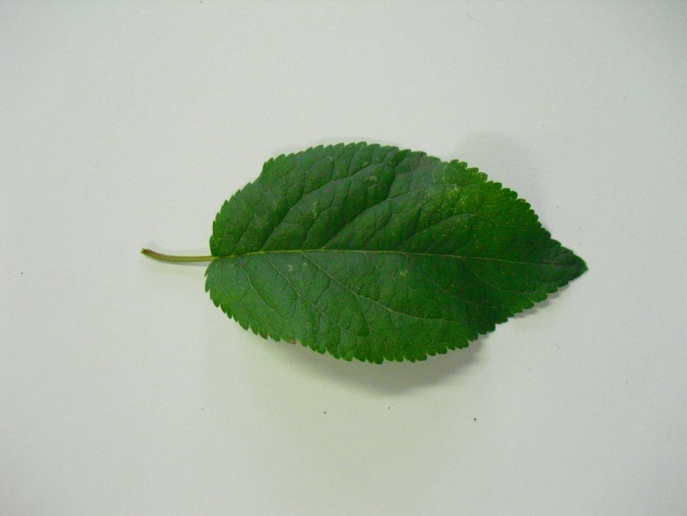 Le  bouleau
Enora, Nina, Mariam, Malika, Manon
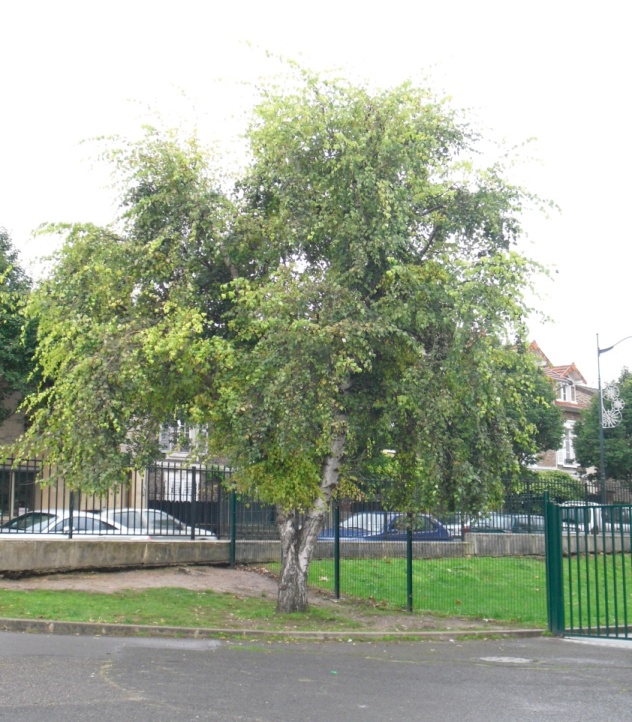 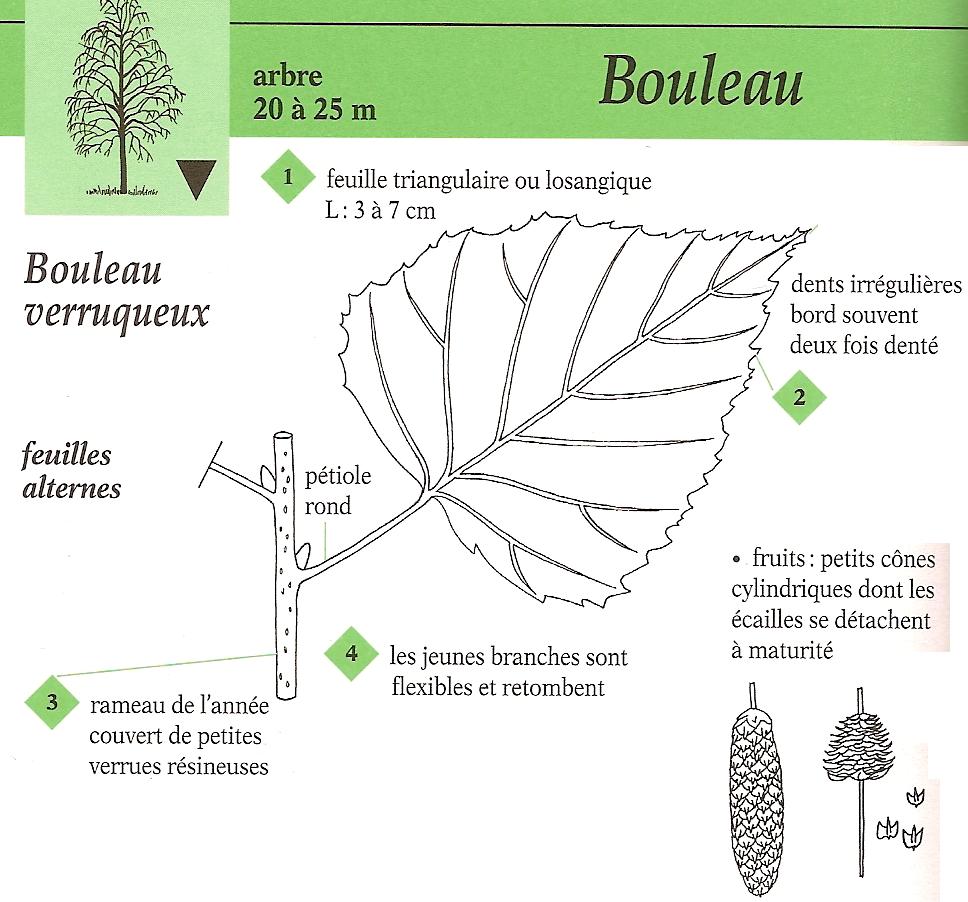 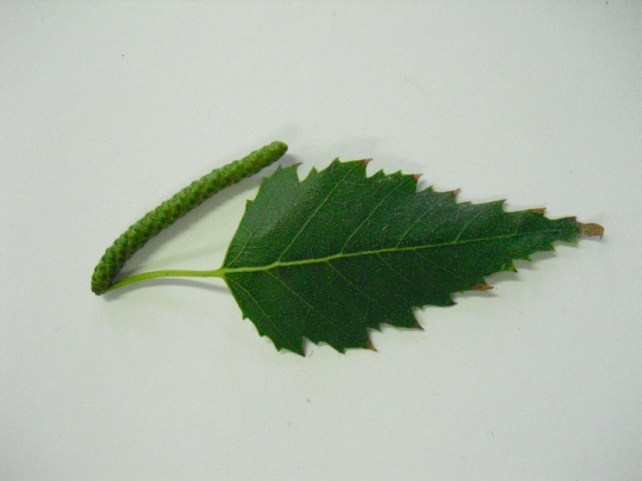 Le  tilleul
Enora, Nina, Mariam, Malika, Manon
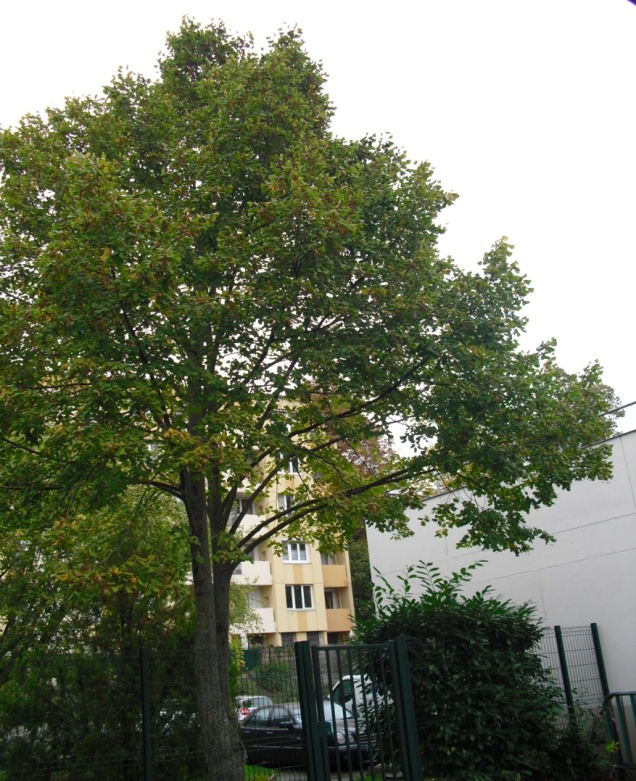 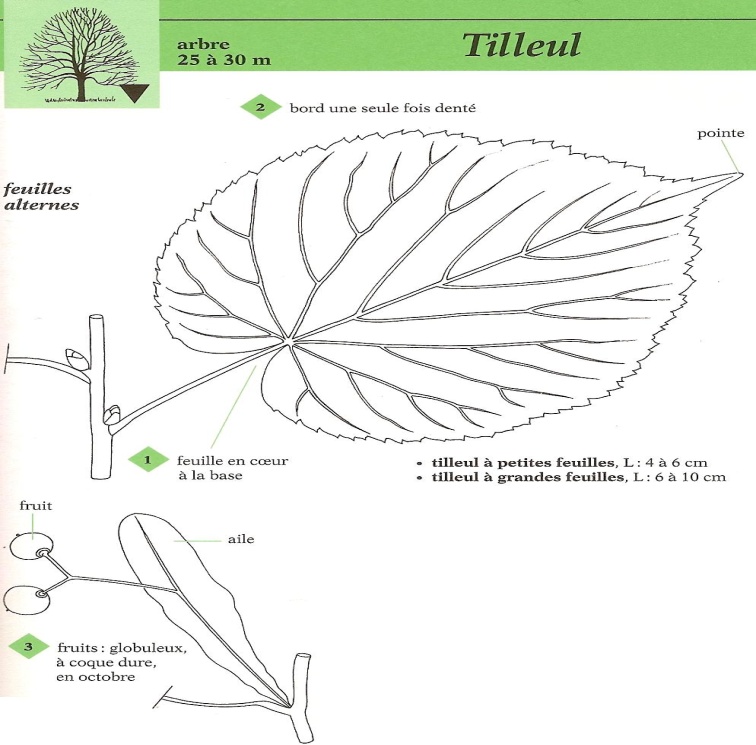 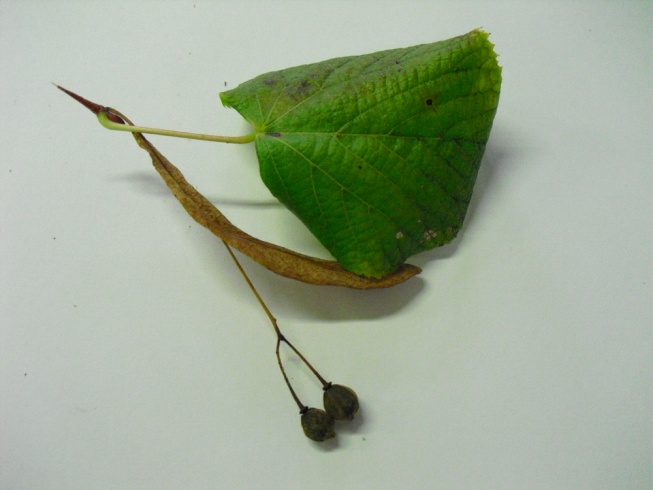 Le  Platane
Enora, Nina, Mariam, Malika, Manon
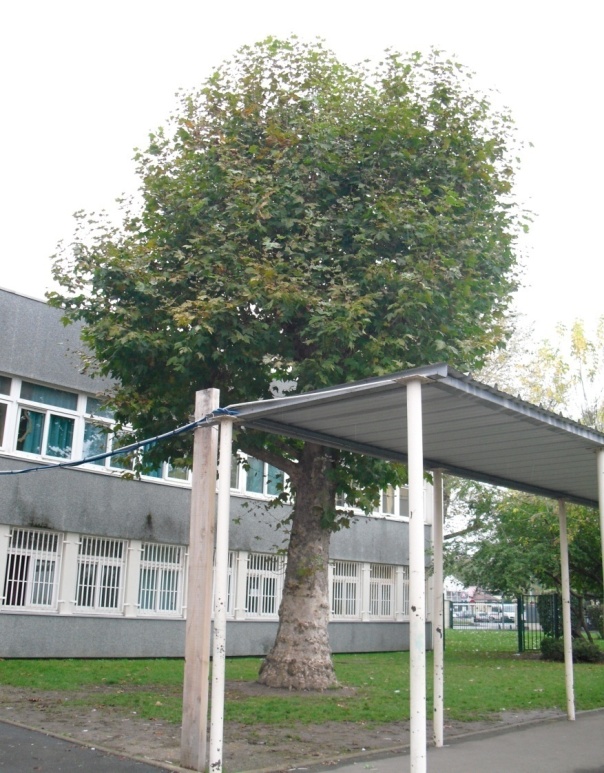 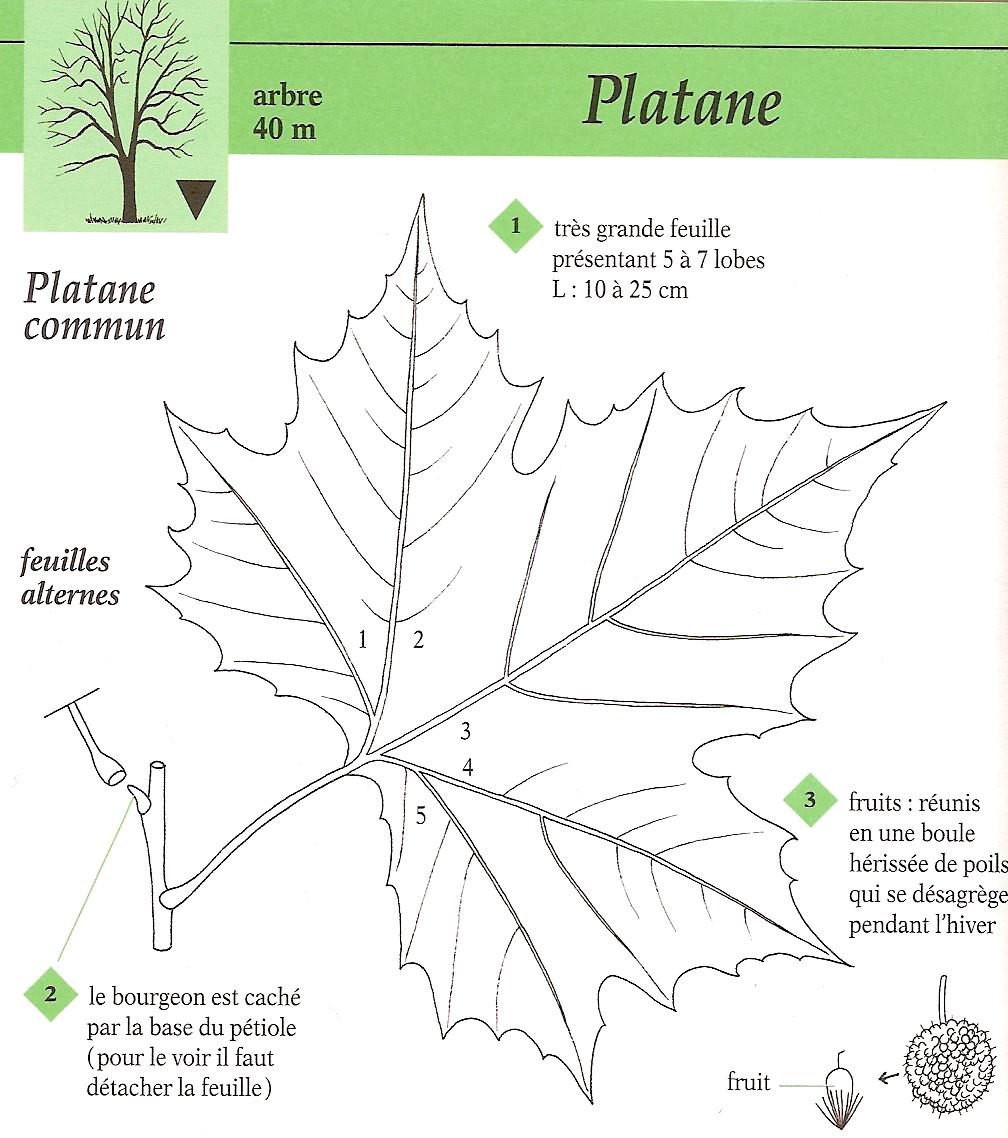 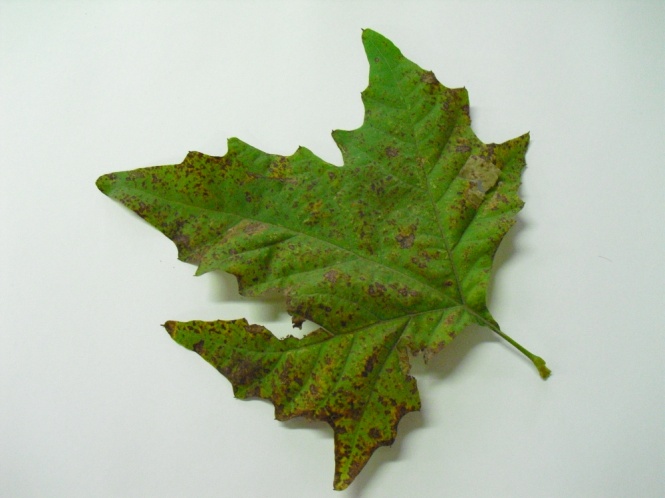